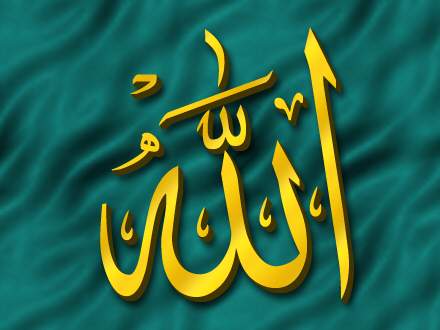 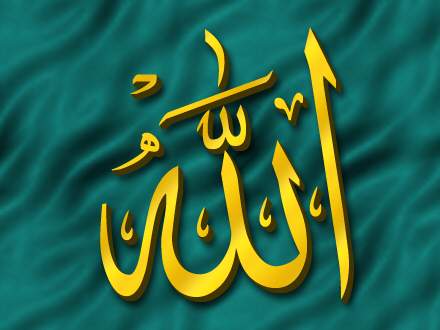 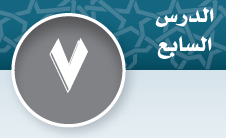 الأنكحة المنهي عنها
تمهيد
لقد عنى الشارع بالحفاظ على الأعراض وصيانتها عن كل ما يدنسها ، ولذلك شرع النكاح الصحيح الذي توفرت أركانه وشروطه ، كما أنه في المقابل نهى عن أنكحة بعينها .
أولا : نكاح الشغار :
تعريفه في اللغة  مأخوذ من شغر المكان إذا خلا وسمي شغارا لخلوه من المهر .
شرعا  أن يزوج الرجل موليته كبنته مثلا رجلا آخر علي أن يزوجه الآخر موليته كبنته أو أخته دون مهر .
حكم نكاح الشغار: 
محرم ويبطل به العقد لحديث ابن عمر – رضي الله عنهما – ( أن النبي  نهي عن الشغار ) والنهي يقتضي التحريم والبطلان , وقد حرمه الإسلام لما فيه من الضرر علي المرأة , فإن كان بينهما مهر المثل وكان بلا حيلة صح النكاح .
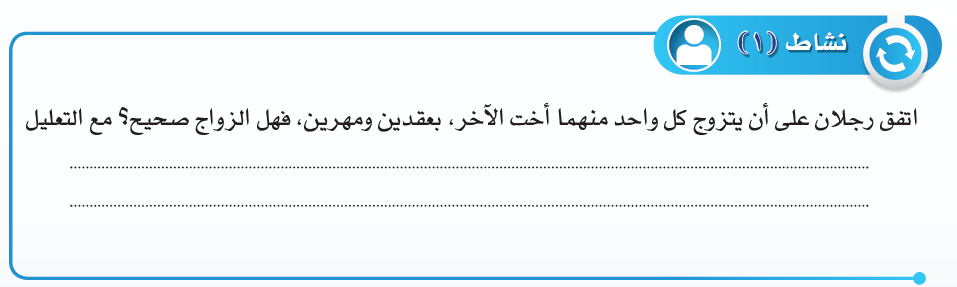 الزواج صحيح لأن لكل نكاح مهر وعقد وليس نكاح شغار
ثانيا : نكاح التحليل :
تعريفه في اللغة مصدر للفعل حلل وهو جعل الشيء حلالا .
شرعا : أن يتزوج الرجل امرأة مطلقة ثلاثا بنية طلقها ليحللها لزوجها الأول سواء شرط ذلك في العقد أم قبله , وسواء شرط قولا , أو كان بتواطؤ .
حكم نكاح التحليل :
محرم ويبطل به العقد , لما ثبت ( أن النبي  لعن المحلل والمحلل له ) , واللعن لا يكون إلا علي فعل محرم , وقد حرم لما فيه من التلاعب بالعقود .
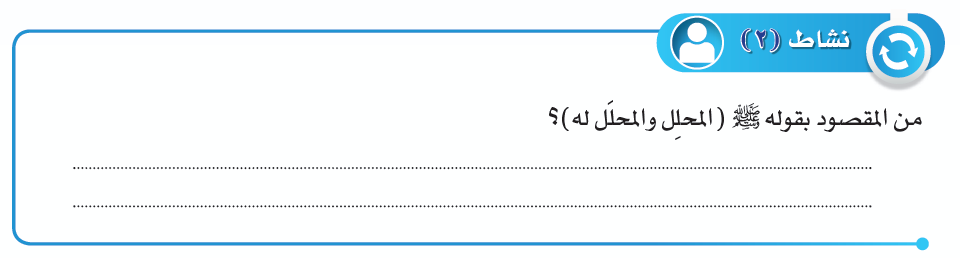 المحلِّل هو الذي يتزوج امرأة غيره  الذي طلقها ثلاثا بنية طلاقها ليحللها له
المحلل له هو المطلق امرأته ثلاثا
ثالثا : نكاح المتعة :
تعريفه في اللغة : المتعة اسم مصدر للفعل تمتع , والمتاع هو كل ما ينتفع به .
شرعا : هو الزواج المؤقت , وهو أن يعقد الرجل علي المرأة يوما أو أسبوعا أو شهرا أو سنة , ونحو ذلك .
حكمه  يبطل به العقد , لما جاء في الأحاديث الصحيحة , ومنها حديث علي بن أبي طالب  ( أن النبي  نهي عن المتعة والنهي يقتضي التحريم والبطلان وفلو تزوجها علي أن يطلقها في وقت معين بطل النكاح .
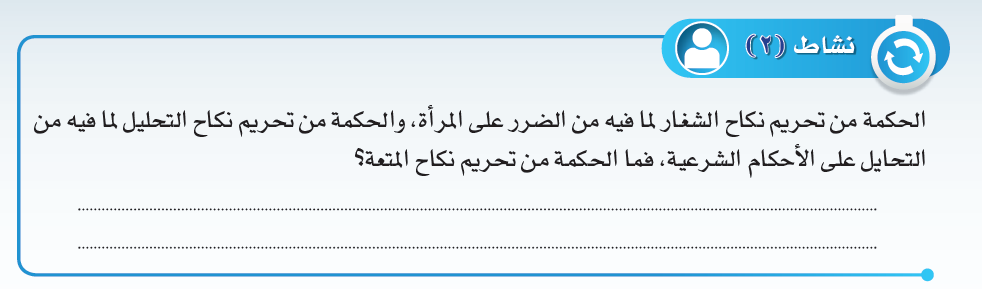 والحكمة في ذلك والله أعلم أن المطلوب في النكاح أن يكون لرغبة واستدامة بين الزوجين، والنكاح المؤقت -وهو نكاح المتعة- لا يحصل به المطلوب، وإنما هو لفترة معينة ثم يزول، ولا يكون بذلك عشرة ولا يكون بذلك بقاء للتزاوج والتوالد، والإسلام حريص على الزواج وحريص على إنجاب الذرية، وحريص على بقاء الزوجية، فالمتعة تخالف هذا كله، لأنها عبارة عن رغبة مؤقتة ونكاح مؤقت لا تحصل به المصالح الزوجية فلذلك أبطله الإسلام.
التقويم
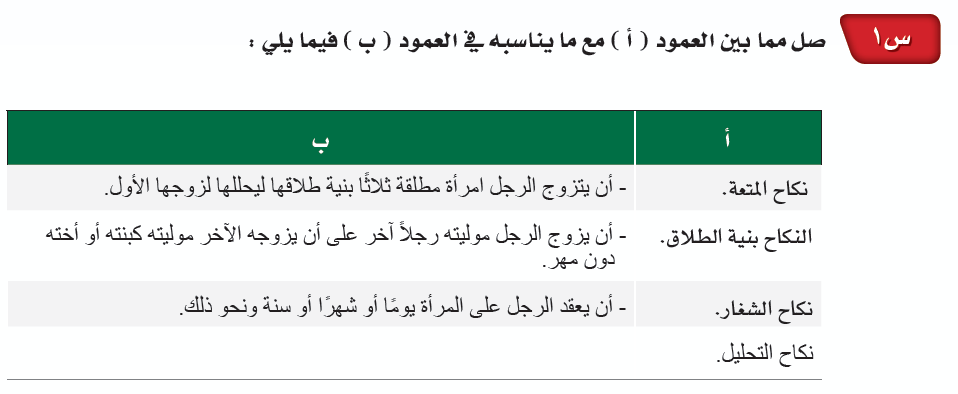 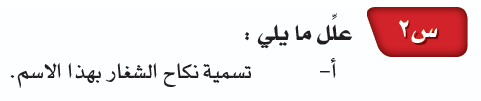 لخلوه من العوض
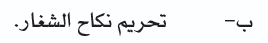 لما فيه من الضرر على المرأة لعدم وجود مهر
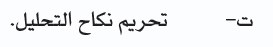 لما فيه من التلاعب بالعقود
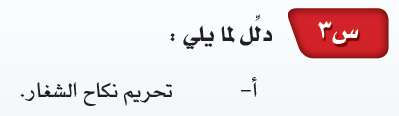 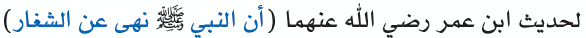 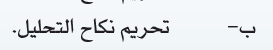 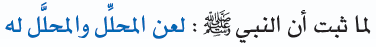 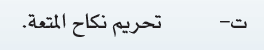 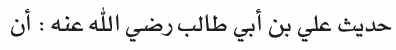 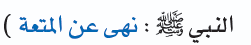 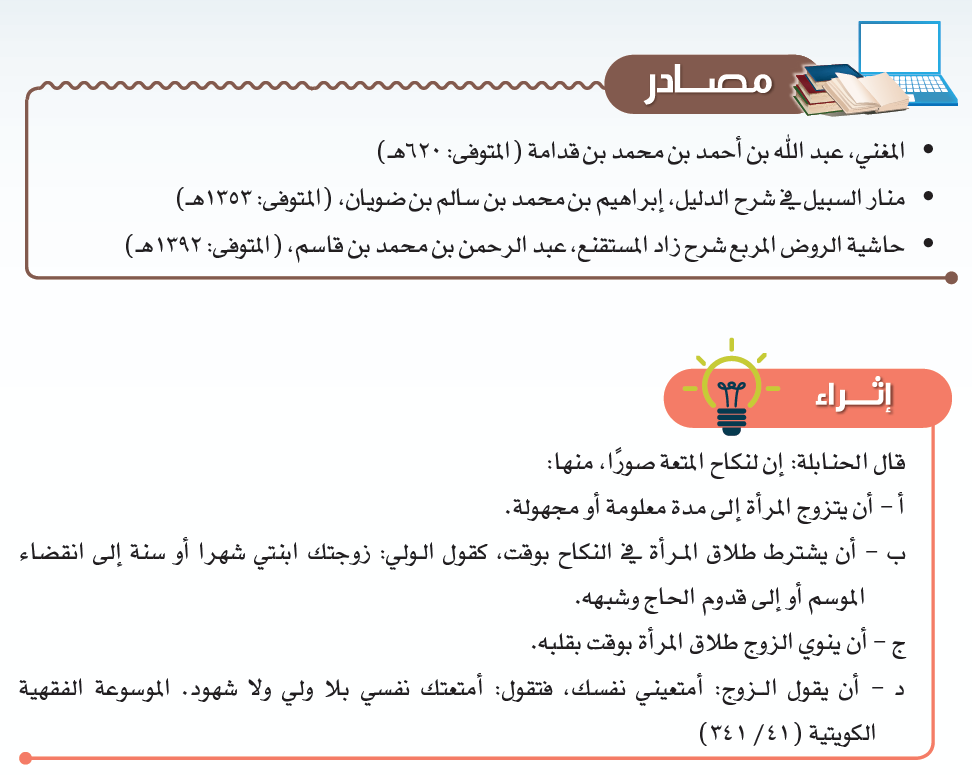 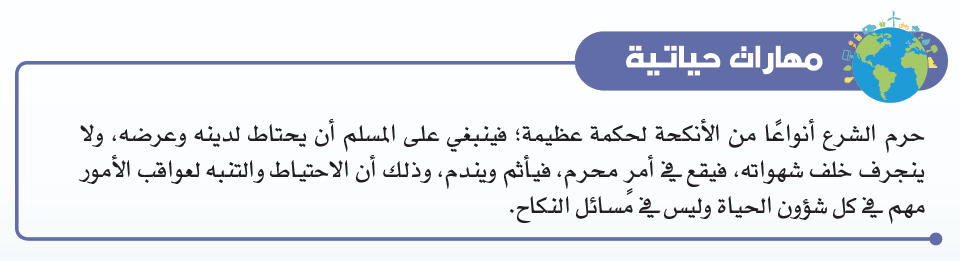